Messe du Dimanche27 Octobre 2024
30ème dimanche du temps ordinaire
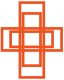 Paroisse St Michel
2
Entrée: Chantez, priez, célébrez le Seigneur (1/2)
Chantez, priez, célébrez le Seigneur !Dieu nous accueille, peuples du monde
Chantez, priez, célébrez son Nom Dieu nous accueille dans sa maison 

1- Il a fait le ciel et la terreEternel est son amour !Façonné l’homme à son image Eternel est son amour !
3
Entrée: Chantez, priez, célébrez le Seigneur (2/2)
Chantez, priez, célébrez le Seigneur !Dieu nous accueille, peuples du monde
Chantez, priez, célébrez son Nom Dieu nous accueille dans sa maison 

2- Il combla Marie de sa grâceEternel est son amour ! Il se fit chair parmi les hommes  Eternel est son amour !
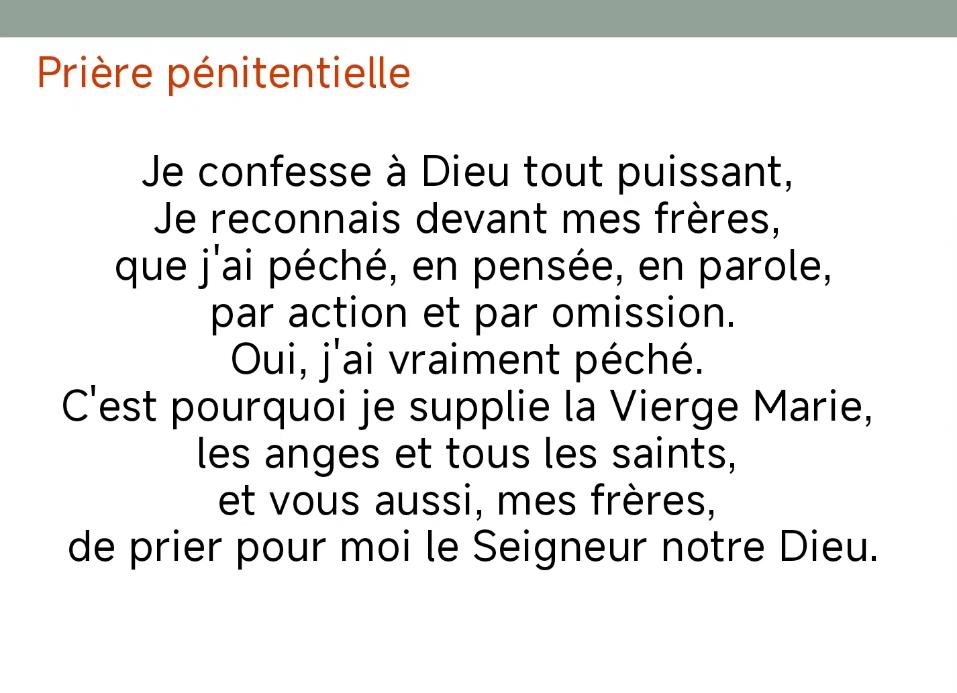 Priere penitentielle
Kyrie eleison (x4)
Christe eleison (x4)
Kyrie eleison (x4)
Kyrie: Messe de Saint Boniface.
Kyrie eleison (x3)
Christe eleison (x3)
Kyrie eleison (x3)
Gloria: Messe de St Boniface (1/2)
Gloria in excelsis Deo, Gloria Deo Domino (bis)
Et paix sur la terre aux hommes qu’il aime.
Nous te louons, Nous te bénissons,
Nous te glorifions,
Nous te rendons grâce pour ton immense gloire.
Seigneur Dieu le Roi du ciel, 
Dieu le Père tout-puissant.
Seigneur Fils unique Jésus Christ, 
Seigneur, Agneau de Dieu le fils du Père.
Gloria: Messe de St Boniface (2/2)
Gloria in excelsis Deo, Gloria Deo Domino (bis)
Toi qui enlèves le péché du monde : 
prends pitié de nous.
Toi qui enlèves le péché du monde : 
reçois notre prière.
Toi qui es assis à la droite du père: 
prends pitié de nous.
Car toi seul es saint, Toi seul es Seigneur, 
Toi seul es le très haut Jésus Christ, avec le Saint Esprit, 
dans la gloire de Dieu le Père. Amen !
LITURGIE DE LA PAROLE
Première lecture : « L’aveugle et le boiteux, je les fais revenir » (Jr 31, 7-9)

Psaume 125(126): 
R/ Quelles merveilles le Seigneur fit pour nous : nous étions en grande fête ! 

2ème lecture : « Tu es prêtre de l’ordre de Melkisédek pour l’éternité » (He 5, 1-6)
LITURGIE DE LA PAROLE
Acclamation: 
Alléluia  Notre Sauveur, le Christ Jésus, a détruit la mort, il a fait resplendir la vie par l’Évangile     Alléluia

Évangile de Jésus Christ selon saint Marc
« Rabbouni, que je retrouve la vue »                                                     (Mc 10, 46b-52)
Credo : 
Je crois en Dieu, le Père tout-puissant, créateur du ciel et de la terre ; et en Jésus-Christ, son Fils unique, notre Seigneur, qui a été conçu du Saint-Esprit, est né de la Vierge Marie, a souffert sous Ponce Pilate, a été crucifié, est mort et a été enseveli, est descendu aux enfers, le troisième jour est ressuscité des morts, est monté aux cieux, est assis à la droite de Dieu le Père tout-puissant, d’où il viendra juger les vivants et les morts.
Je crois en l’Esprit-Saint, à la sainte Église catholique, à la communion des saints, à la rémission des péchés, à la résurrection de la chair, à la vie éternelle. Amen.
Prière universelle : 

Jésus Sauveur du monde,
écoute et prends pitié
16
Offertoire : Ne crains pas, je suis ton Dieu (1/2)
Ne crains pas, je suis ton Dieu, C'est  moi qui t'ai choisi, appelé par ton nom.Tu as du prix à mes yeux et je t'aime.Ne crains pas car je suis avec toi.1. Toi mon serviteur, je te soutiendrai,Toi, mon élu que préfère mon âme,Je mettrai en toi mon Esprit,Je te comblerai de mon Esprit.
17
Offertoire : Ne crains pas, je suis ton Dieu (2/2)
Ne crains pas, je suis ton Dieu, C'est  moi qui t'ai choisi, appelé par ton nom.Tu as du prix à mes yeux et je t'aime.Ne crains pas car je suis avec toi. 2. Le Seigneur m'a appelé dès le sein de ma mère, Il a prononcé mon nom.C'est Lui qui m'a formé pour être son serviteur,Le témoin de sa gloire !
Sanctus : Messe de Saint Boniface
Sanctus, Sanctus, Sanctus, Deus Sabaoth (bis) 

Pleni sunt coeli et terra gloria tua
Hosanna in excelsis deo,
hosanna in excelsis   (bis)

Benedictus qui venit in nomine domini Hosanna in excelsis deo,
hosanna in excelsis   (bis)
Notre Père qui es aux cieux, 
Que ton Nom soit sanctifié, 
Que ton règne vienne;
Que ta volonté soit faite, sur la terre comme au ciel. 
Donne-nous aujourd’hui, notre pain de ce jour, 
Pardonne-nous nos offenses, comme nous pardonnons aussi à ceux qui nous ont offensés. 
Ne nous laisse pas, entrer en tentation, 
mais Délivre-nous du mal.
Car c’est a toi, qu’appartiennent, le règne, 
la puissance et la gloire,
Pour les siècles des siècles.     Amen!
Chanté:
Agneau de Dieu: Messe de Saint Boniface
Agnus Dei, qui tollis peccata mundi
Miserere nobis

Agnus Dei, qui tollis peccata mundi
Miserere nobis

Agnus Dei, qui tollis peccata mundi Dona nobis pacem
Nous souhaitons vous rappeler que seules les personnes ayant fait leur première communion sont autorisées à communier. Dans le cas contraire, vous êtes invités à vous présenter les bras croisés sur le torse pour recevoir une bénédiction.
 
友情提示：只有己经初领圣体的天主教教友才可以领受圣体。如果您这没有初领圣体，您可以双手交叉成 X 形，置于胸前，前往接受祝福。
 
Please be reminded that only baptized catholics who have received First Holy Communion may receive Holy Communion. If you have not received First Holy Communion, you may approach the alter with your hands folded across the chest in an X in order to receive a blessing.
Communion : Puisque tu fais miséricorde (1/3)
Puisque tu fais miséricorde
Puisque nos vies sont devant toi
Puisque tu as versé ton sang pour nous
Seigneur Jésus pardonne-nous.
1- Des profondeurs Seigneur
Je crie vers Toi
Seigneur écoute mon cri d'appel
Que ton oreille ne se ferme pas
Entends la plainte de ma prière.
Communion : Puisque tu fais miséricorde (2/3)
Puisque tu fais miséricorde
Puisque nos vies sont devant toi
Puisque tu as versé ton sang pour nous
Seigneur Jésus pardonne-nous.
2- Si Tu retiens les fautes contre nous
Qui dans ce monde subsistera ?
Mais le pardon se trouve près de Toi 
Que nos cœurs s'ouvrent à ta grandeur !
Communion : Puisque tu fais miséricorde (3/3)
Puisque tu fais miséricorde
Puisque nos vies sont devant toi
Puisque tu as versé ton sang pour nous
Seigneur Jésus pardonne-nous.
3- De tout mon coeur j'espère le Seigneur, Et sa parole de vérité.
Plus qu'un veilleur n'attend le jour nouveau, Ô toi, mon peuple, attends ton Dieu !
29
Sortie: Que ma bouche chante ta louange (1/6)
1- De toi seigneur nous attendons la vie, Que ma bouche chante ta louange Tu es pour nous un rempart un appui, Que ma bouche...  La joie du cœur viens de toi ô Seigneur, Que ma bouche...  Notre confiance est dans ton nom très saint Que ma bouche...
30
Sortie: Que ma bouche chante ta louange (2/6)
Sois loué Seigneur pour ta grandeur 
Sois loué pour tous tes bienfaits 
Gloire à toi Seigneur tu es vainqueur
Ton amour inonde nos cœurs 
Que ma bouche chante ta louange !
31
Sortie: Que ma bouche chante ta louange (3/6)
2- Seigneur, tu as éclairé notre nuit,
 Que ma bouche chante ta louange Tu es lumière et clarté sur nos pas, Que ma bouche chante ta louange 
Tu affermis nos mains pour le combat, Que ma bouche chante ta louangeSeigneur tu nous fortifies dans la foi ! Que ma bouche chante ta louange
32
Sortie: Que ma bouche chante ta louange (4/6)
Sois loué Seigneur pour ta grandeur 
Sois loué pour tous tes bienfaits 
Gloire à toi Seigneur tu es vainqueur
Ton amour inonde nos cœurs 
Que ma bouche chante ta louange !
33
Sortie: Que ma bouche chante ta louange (5/6)
3- Tu viens sauver tes enfants égarés, 
    Que ma bouche chante ta louange   Qui dans leur cœur espèrent en ton amour, Que ma bouche...  Dans leur angoisse, ils ont crié vers toi, Que ma bouche... Seigneur tu entends le son de leur voix ! Que ma bouche...
34
Sortie: Que ma bouche chante ta louange (6/6)
Sois loué Seigneur pour ta grandeur 
Sois loué pour tous tes bienfaits 
Gloire à toi Seigneur tu es vainqueur
Ton amour inonde nos cœurs 
Que ma bouche chante ta louange !